Gymnasieskolan 2023/2024
GymnasieinformationÅK 9
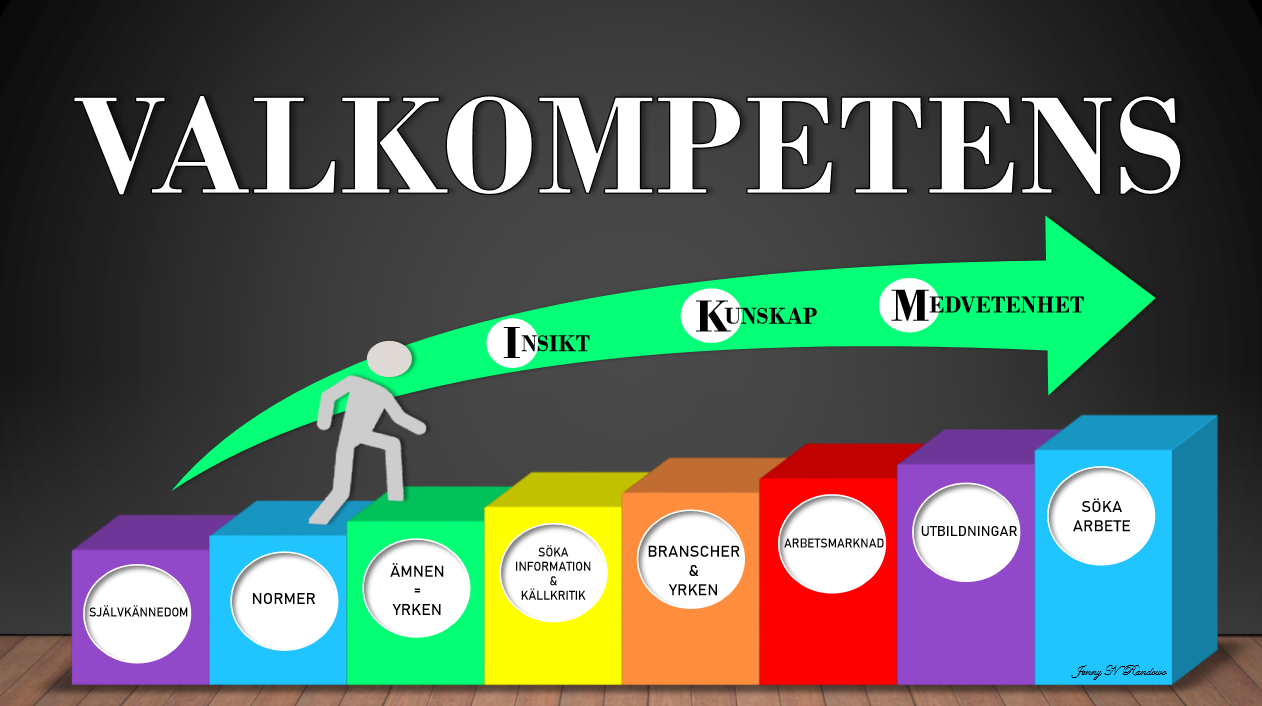 [Speaker Notes: Självkännedom : hur man är som person, behov, handlingsmönster, vad man vill mm. 
Normer : samhällets oskrivna lagar, vad vi tycker är okej och inte  Ämnen=yrken : i vilka yrken kan jag använda mig av olika skolämneskunskaper ? T ex språk : tolk, översättare Söka info o källkritik : kontrollera var infon kommer ifrån. Pålitlig källa ? Är sociala medier pålitlig källa ? Var kritisk till information !]
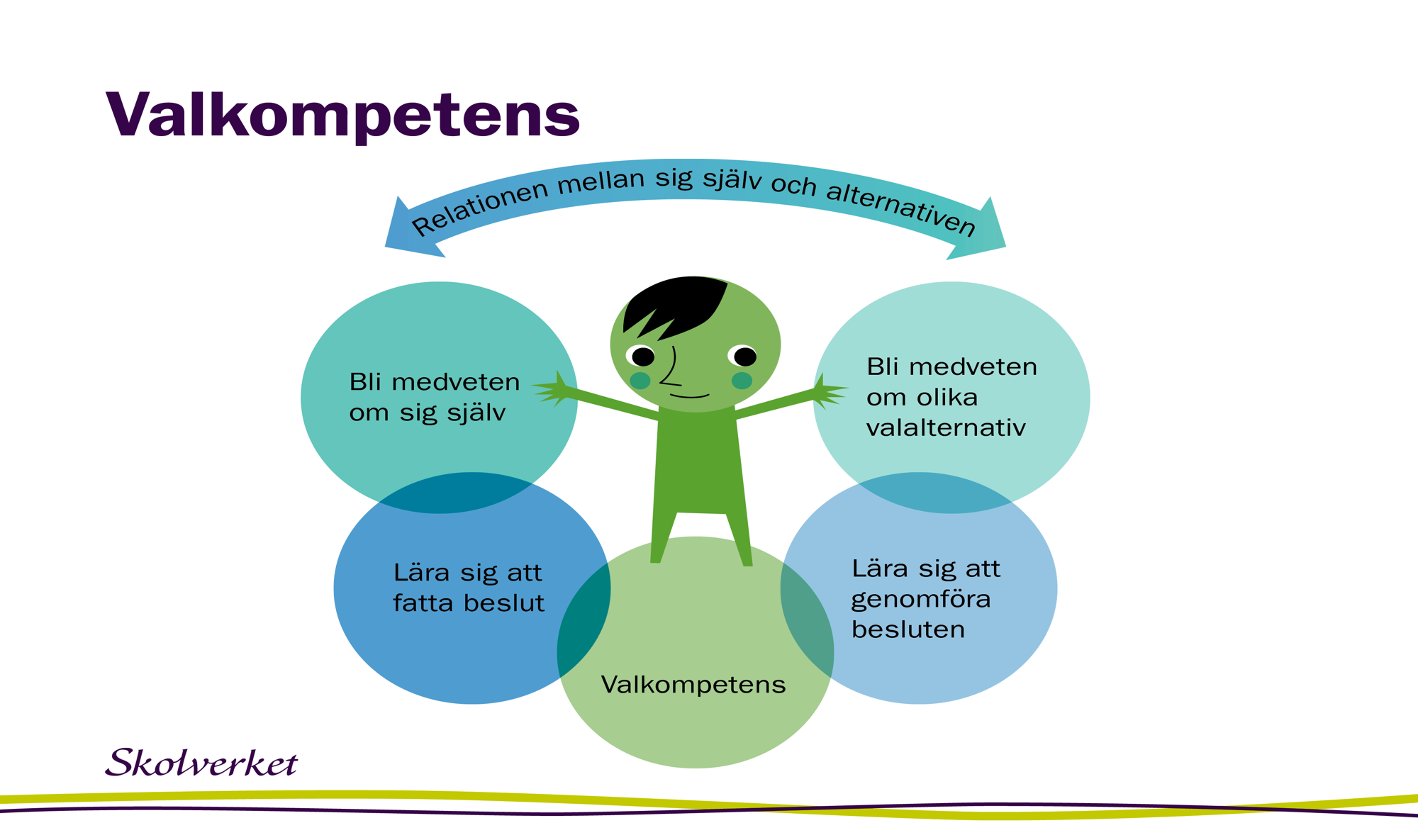 vv
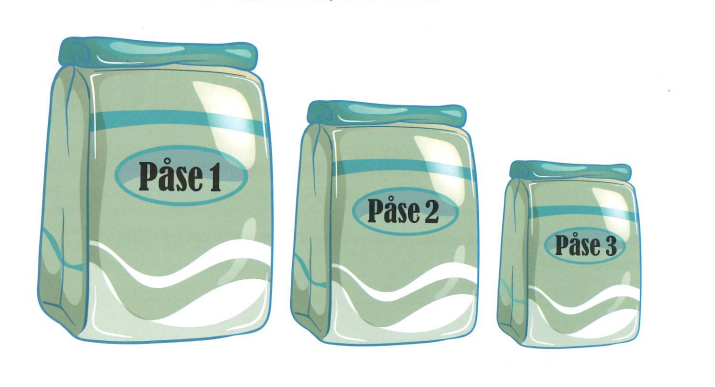 Välj en påse !
Känner du dig nöjd med ditt val ?
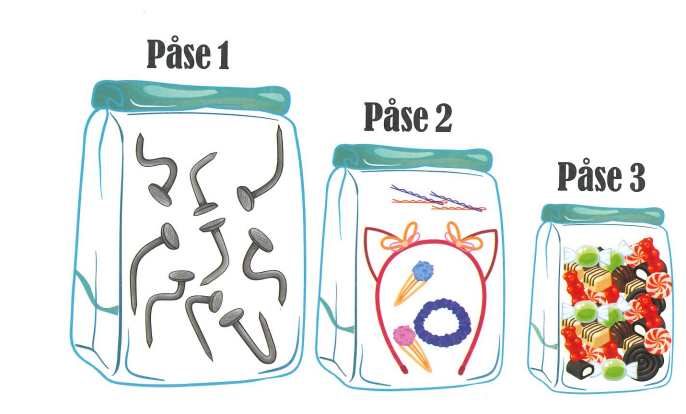 Känner du dig nöjd med ditt val ?
Höstterminen 2022

Vägledningssamtal fom v 40 

Föräldramöten om gymnasiet v 43

Prao-information vecka 40

Prao vecka 46

Vårterminen 2023

Fortsätter med vägledningssamtal

Information om tidsplan mm kring gymnasieantagningen.

Hjälp med ansökan : info i klass och kan ansöka hos mig. 

Info och hjälp vid omval

Hjälp vid slutlig antagning v 27, början på juli 2023
Vad händer resten av 22/23 ?
fyrkantensgymnasier.seFyrkantens gymnasier
Fyrkantens gymnasier
http://programvaljarenfyrkanten.se
Gymnasiekatalogen direktlänk


https://programvaljarenfyrkanten.se/wp-content/uploads/2022/08/Programvaljaren-Fyrkanten_lasar2023_2024.pdf
Gymnasiekatalog i Programväljaren Fyrkanten
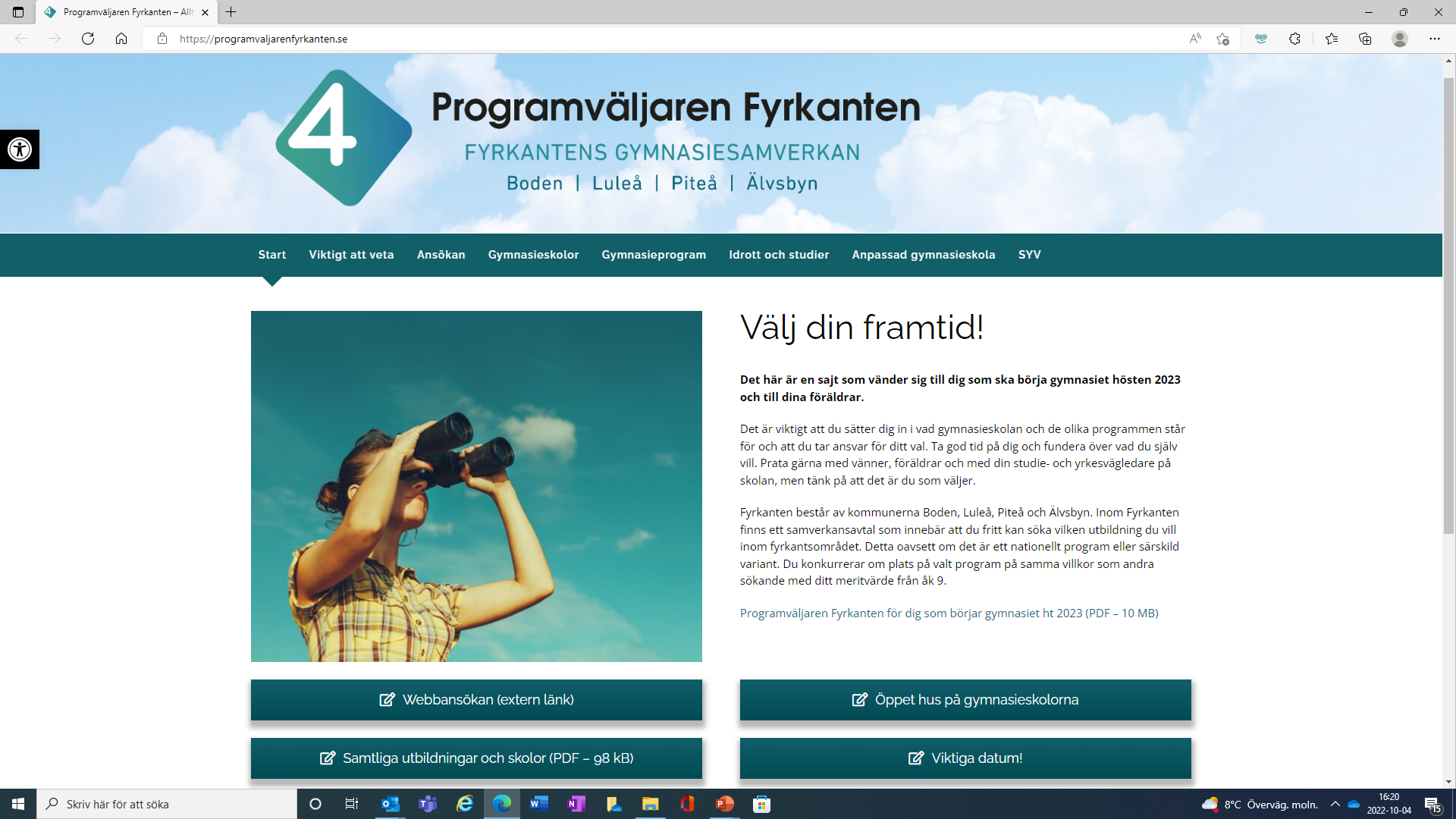 https://utbildningsguiden.skolverket.seSkolverket
Gymnasieantagning
9 januari – 6 februari  Ansökan till gymnasieskolan.  6  feb  2023 sista dag !
V 14 ( 4-8 april ) Preliminärt antagningsbesked finns att se på webben
19 april – 5 maj  Webben öppen för omval
V 27 ( 3-9 juli )  Slutgiltiga antagningsbesked kan ses på webb
Sista svarsdag för din plats : 24 juli  
1 sept  Sista dag för reservantagning
Tidsplan
Se skolornas egna webbplatser för mer information:www.boden.se/utbildning/bjorknasgymnasietwww.lulea.se/gymnasieskolawww.pitea.se/strombackaskolanwww.grans.naturbruksgymn.sewww.alvsbyn.se/dinframtid
Luleå Gymnasieby
Lördagen den 12 november, kl. 10.00–14.00

Björknäsgymnasiet, Boden
Torsdagen den 17 november, kl. 18.00–20.00

Strömbackaskolan, Piteå
Lördagen den 19 november, kl. 11.00–14.00

Älvsbyns gymnasium
Torsdagen den 24 november, kl. 18.00–20.00

Grans Naturbruksgymnasium
Lördagen den 26 november, kl. 10.00–14.00
Öppet hus på gymnasieskolornai Fyrkanten
18 nationella 

gymnasie-program
Gymnasiet innehåller:
Högskoleförberedande program
Yrkesprogram
Alla yrkesprogram ger behörighet till högskolan
Fler poäng / timmar på yrkesprogrammen : 
    2700  eller  2800 
Behörighetskurserna kan väljas bort : svenska 2 och 3, engelska 6
Börjar gälla från och med hösten 2023
Nytt för yrkes-programmen
Betyg och meritvärde
Betygsskalan är A-F, då F är underkänt
Varje bokstav motsvarar ett meritvärde
För populära utbildningar gäller skolans urval och den med högst meritvärde kommer in
Maximalt meritvärde är 340 
  E i alla ämnen ger 170 p
  D i alla ämnen ger 212,5 p
  C i alla ämnen ger 255 p
  B i alla ämnen ger 297, 5 p
  A i alla ämnen ger 340 p
Behörighet till gymnasiets program
Högskoleförberedande program
Du måste ha minst E i :
svenska, engelska, matematik

och

- Minst E i ytterligare nio ämnen :
För EK, HU och SA, behöver man minst E i 
SO-ämnena : samhällskunskap, historia, religion, geografi
+ 5 valfria ämnen till

För NA och TE, behöver man minst E i 
NO-ämnena : biologi, kemi, fysik
+ 6 valfria ämnen till


För ES behöver man minst E i 
 9 valfria ämnen
Yrkesprogram 
Du måste ha minst E i :
svenska, engelska, matematik

och

- Minst E i ytterligare fem valfria  ämnen
INTRODUKTIONSPROGRAMMET
Yrkesintroduktion
Individuellt alternativ
Språkintroduktion
Programinriktat val
Obehörig
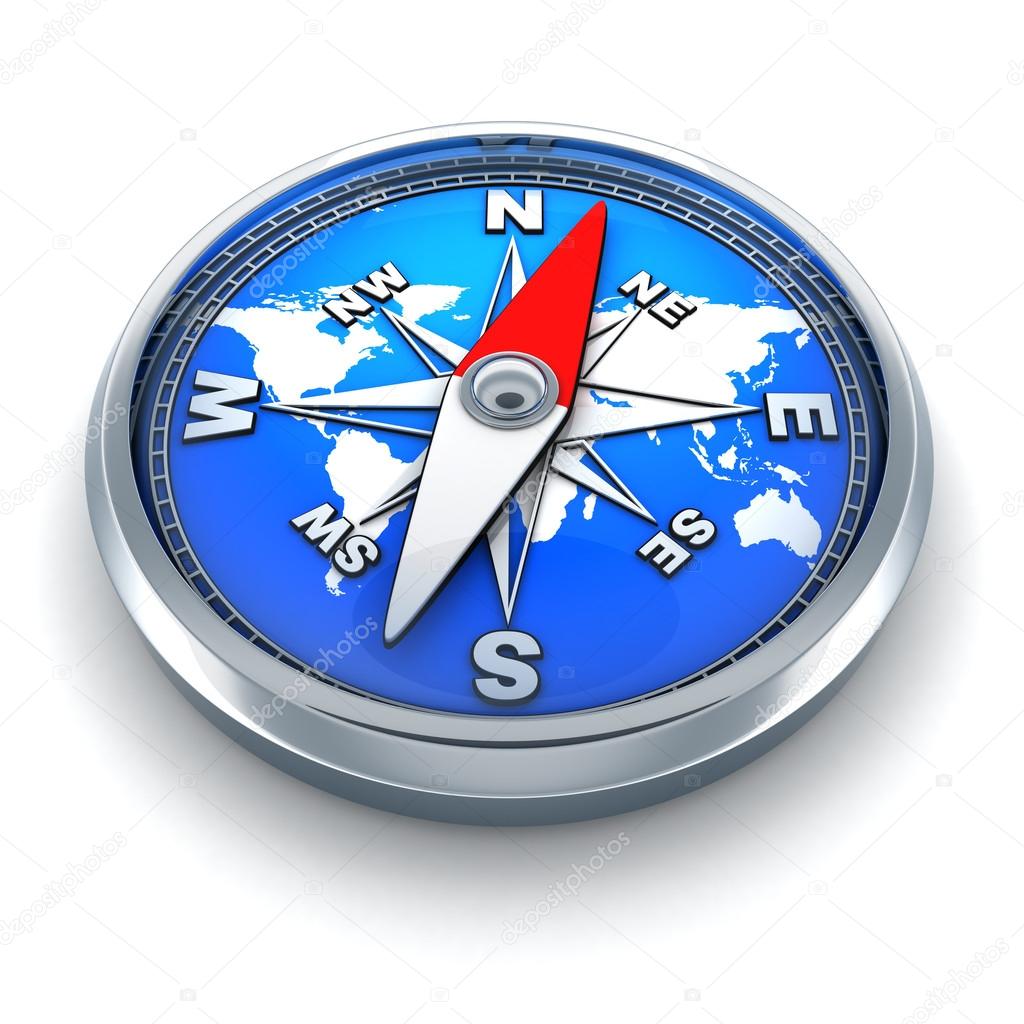 Antagningspoängen beror på:
Gymnasieprogram-upplägg
RIG	Riksrekryterande idrottsgymnasium
NIU	Nationell idrottsutbildning
LIU	Lokal idrottsutbildning

Sista ansökningsdag till RIG (förbundet) kan vara 15 oktober eller 1 december

Sista ansökningsdag till NIU (förbundet) är 1 december

Kolla upp vad som gäller för dig !


Sista ansökningsdag till LIU är för Fyrkanten samma dag som till programmen : 6 februari. 

Sen måste alla som söker idrottsgymnasium även söka ett nationellt gymnasieprogram senast 6 februari !
Idrott och studier
Högskoleförberedande examen                innehåller (minst E) :			 
SV 300 p = kurs 1-3
EN 200 p = kurs 5-6
MA 100 p = kurs 1

 


Examensarbete 100 p
Yrkesexamen innehåller (minst E):


-   SV 100 p = kurs 1

EN 100 p = kurs 5

MA 100 p = kurs 1

Programgemensamma ämnen 400 p




Examensarbete 100 p
Gymnasie-examen
Minst 2250 p godkända (minstE)
Vill man få grundläggande behörighet till högskolestudier från ett yrkesprogram behöver man läsa ytterligare 200 p i SV och 100 p i EN
Komvux

Folkhögskola

Arbetsmarknadsutbildning

Högskola / universitet

Yrkeshögskola


Dessa utbildningsanordnare erbjuder både teoretiska och praktiska utbildningar.
Utbildningar som finns efter gymnasiet
Vårdnadshavares roll
Det är dina tankar och funderingar som styr samtalet. 
Jag finns som ett bollplank, vidgande av perspektiv, hjälp till information, hjälper till och svarar på frågor och funderingar och hjälper till att sålla och sortera.
Tystnadsplikt.
Vad vill jag att du gör innan samtalet med mig?
Att du har börjat fundera på dina val
Att du har kollat runt på gymnasieskolors hemsidor
Börjat titta på de olika programmen som finns
Att du på något sätt börjar skriva ner frågor och funderingar du har till mig (lätt att glömma bort när vi väl sitter i mötet).
Välkommen 
VÄGLEDNINGS-SAMTAL med SYV
Hur funkar det?
Anna-Karin JonssonStudie- och yrkesvägledare
Pitholmsskolan 
Telefon: 0911-69 66 27 
Mail: anna-karin.jonsson@pitea.se